Route web traffic using Azure CLI
/*
appGatewayBackendPool
imagesBackendPool
videoBackendPool
myAppGateway
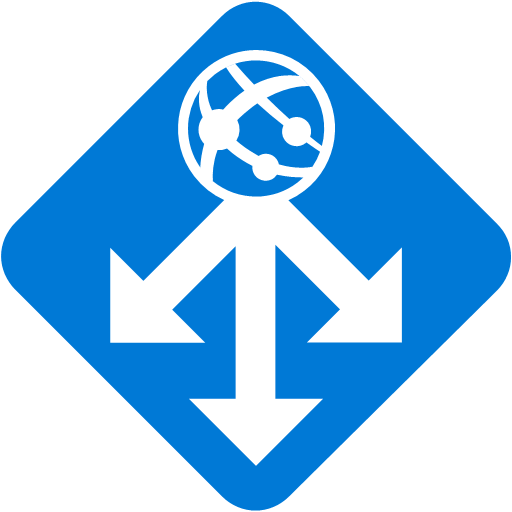 myAGPublicIPAddress
/images/*
/video/*
myVNet
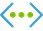 https://docs.microsoft.com/en-us/azure/application-gateway/tutorial-url-route-cli
1
1
Azure Application Gateway
HTTP
Setting
Backend Pool
App Gateway
frontend IP
x.x.x.x
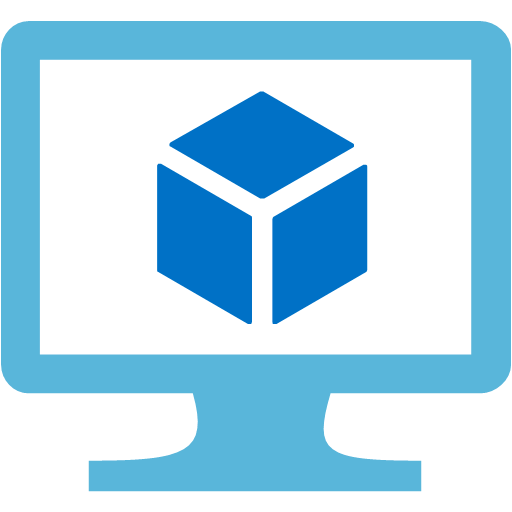 VMs
HTTP/HTTPS
listener
Rule
Browser
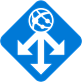 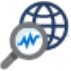 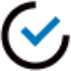 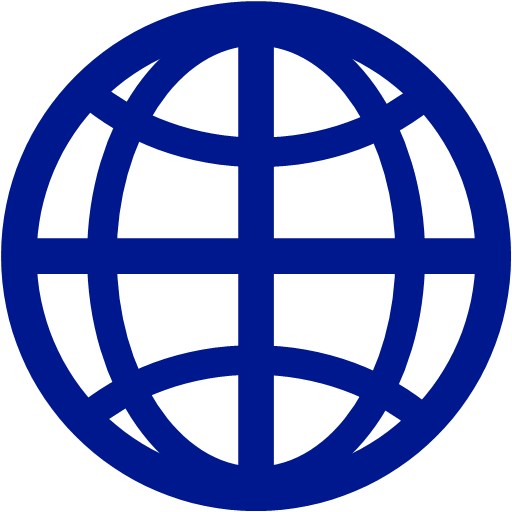 VMSS
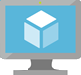 On-prem
Servers
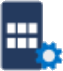 https://docs.microsoft.com/en-us/azure/application-gateway/overview
2
Static Website Hosting in Azure Storage
HTTP
Setting
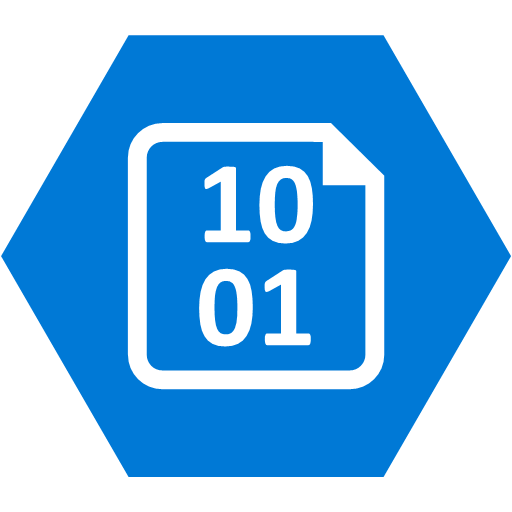 Azure GPv2 Storage Account
+
Static Website Hosting Support
App Gateway
frontend IP
x.x.x.x
Azure 
CDN
HTTP/HTTPS
listener
Rule
Browser
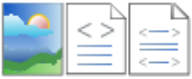 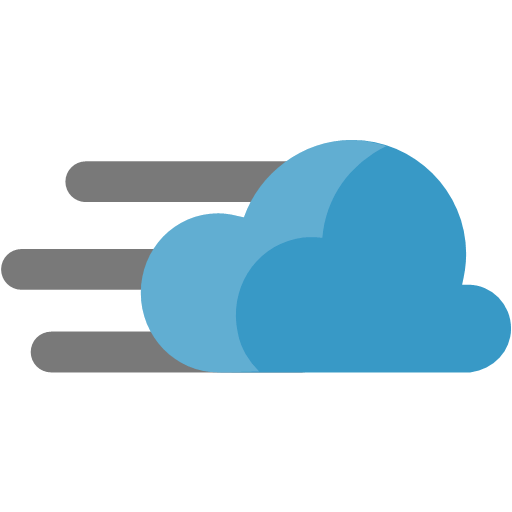 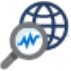 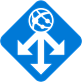 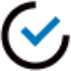 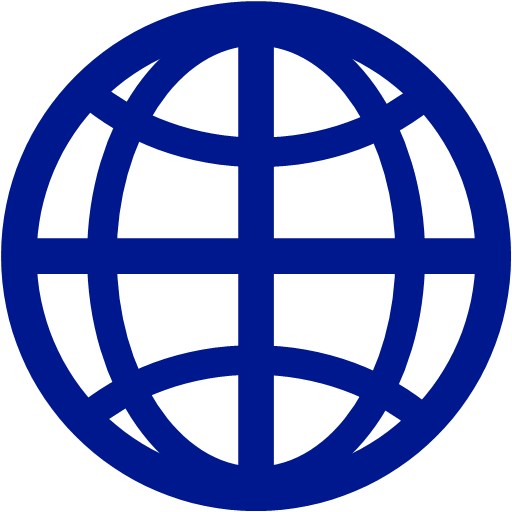 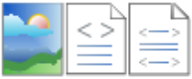 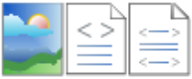 Asset Files
i.e. HTML, CSS, .png, .js
3
Static Website Hosting in Azure Storage
Azure GPv2 Storage Account
+
Static Website Hosting Support
HTTP
Setting
App Gateway/WAF
frontend IP
x.x.x.x
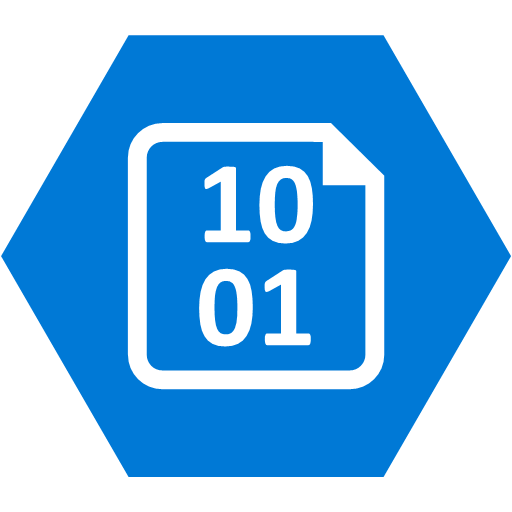 Azure 
CDN
Asset Files
i.e. HTML, CSS, .png, .js
HTTP/HTTPS
listener
Rule
Browser
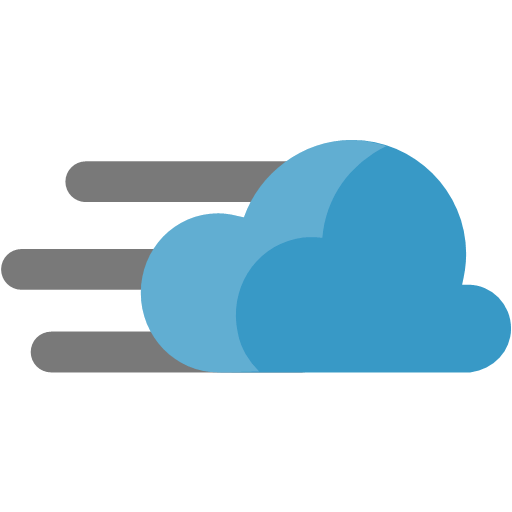 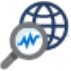 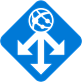 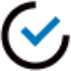 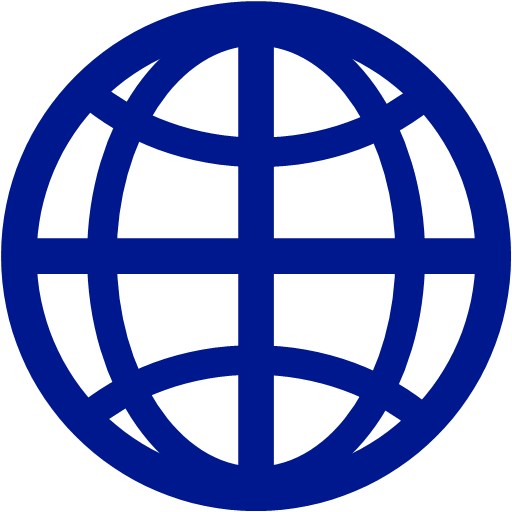 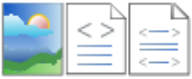 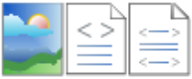 HTTP
Setting
App Gateway/WAF
frontend IP
x.x.x.x
Azure 
CDN
Web App Service
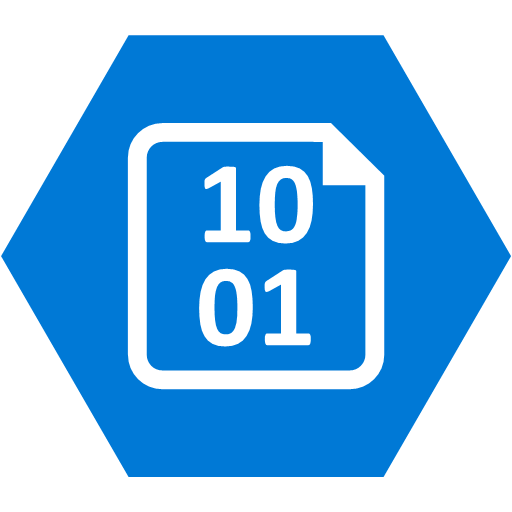 HTTP/HTTPS
listener
Asset Files
i.e. HTML, CSS, .png, .js
Browser
Rule
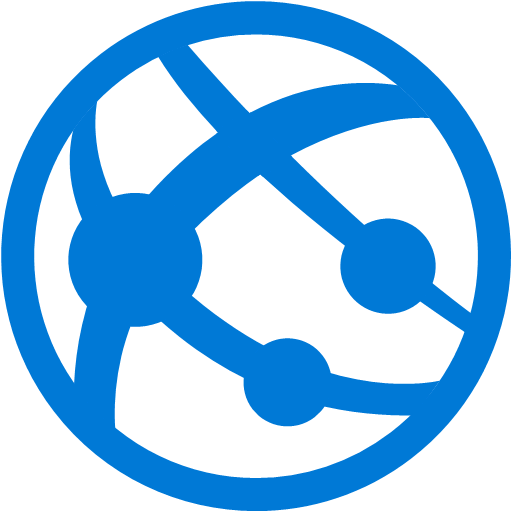 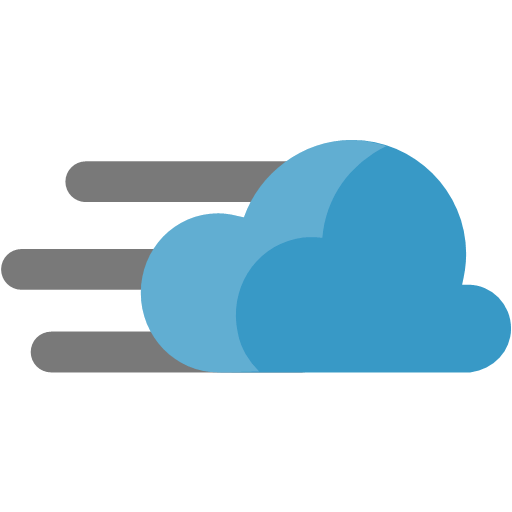 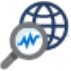 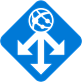 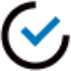 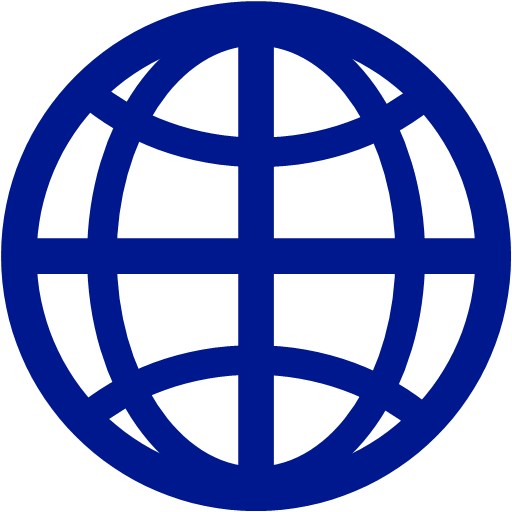 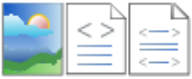 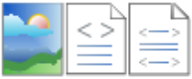 HTTP
Setting
Load Balancer & Backend VM
Scale Set Pool
Azure GPv2 Storage Account
App Gateway/WAF
frontend IP
x.x.x.x
Azure 
CDN
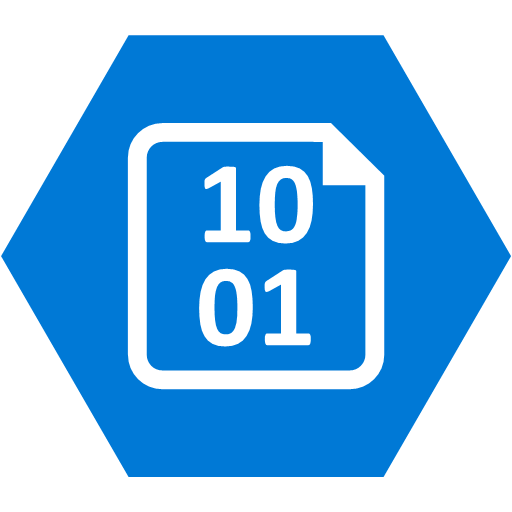 HTTP/HTTPS
listener
Asset Files
i.e. HTML, CSS, .png, .js
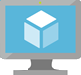 Browser
Rule
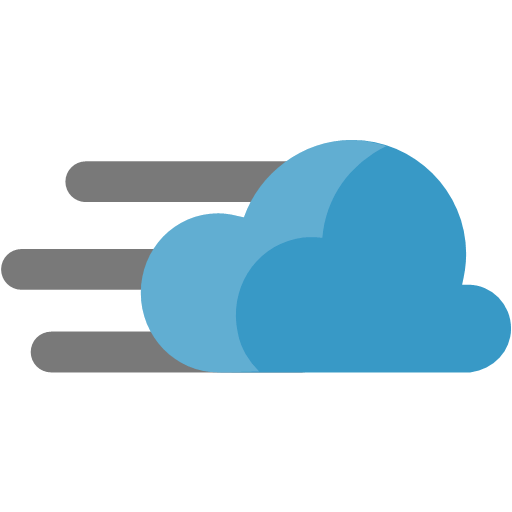 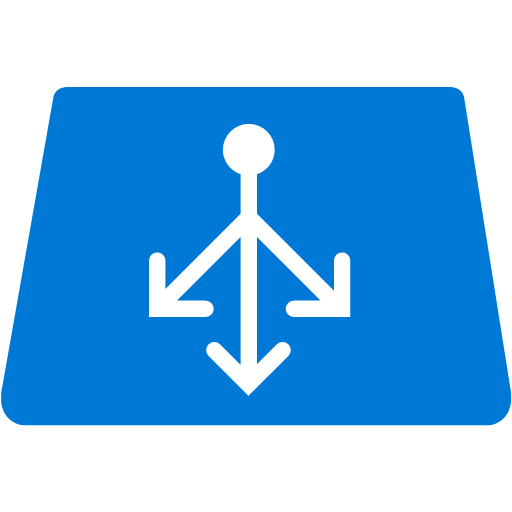 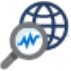 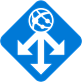 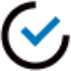 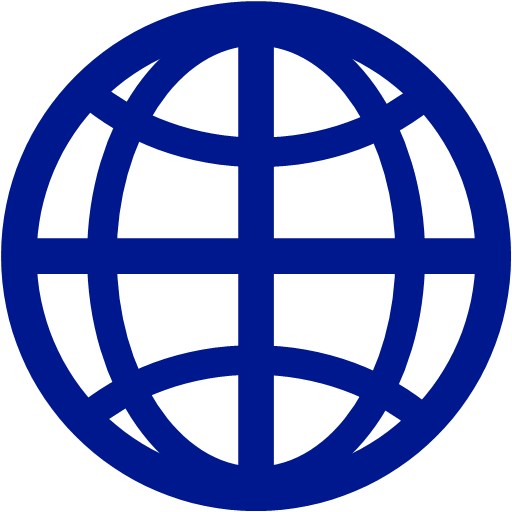 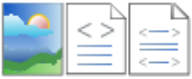 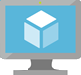 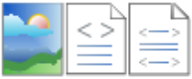 4
Azure GPv2 Storage Account
Azure Application Gateway
ImageServerPool
VideoServerPool
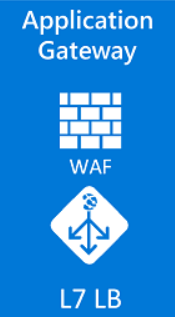 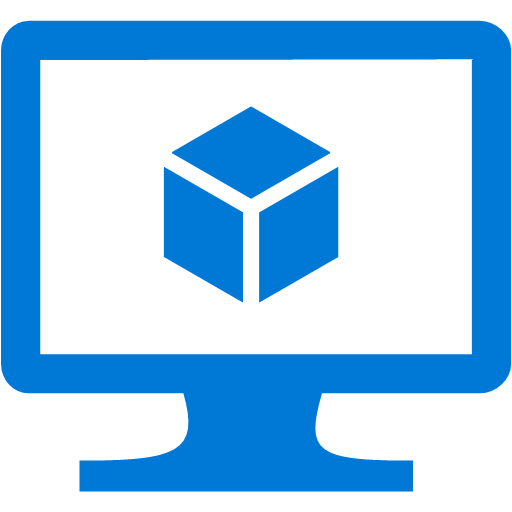 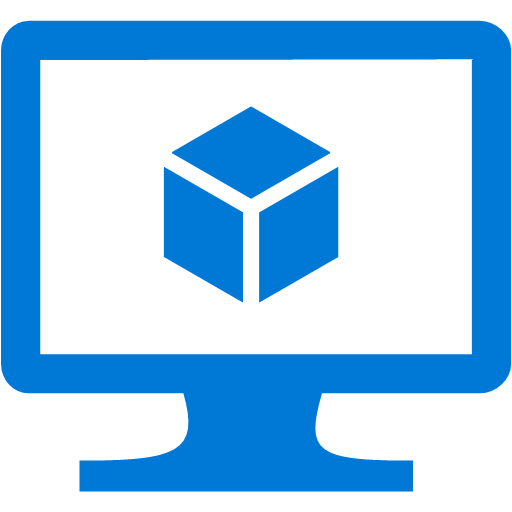 /images/*
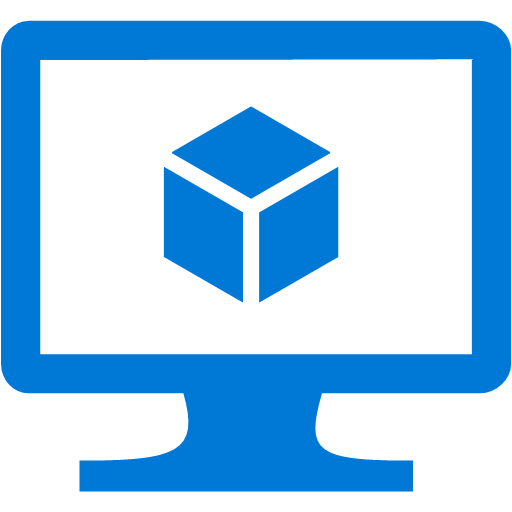 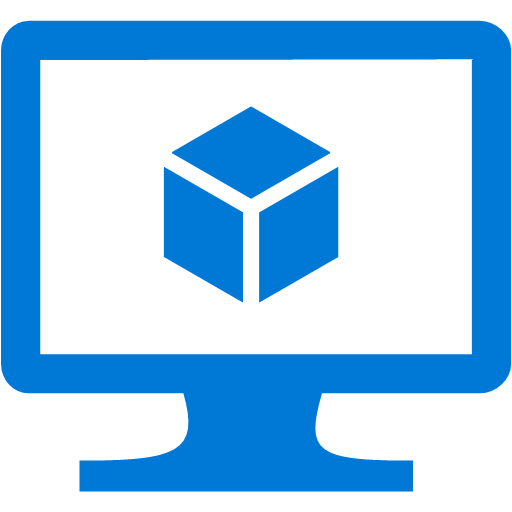 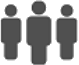 Contoso.com
/video/*
https://docs.microsoft.com/en-us/azure/application-gateway/overview
5
Azure Application Insights
Web Pages
Client apps
Application Insights
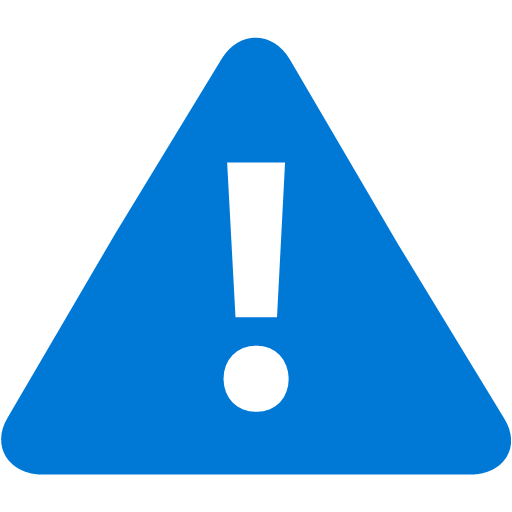 Alerts
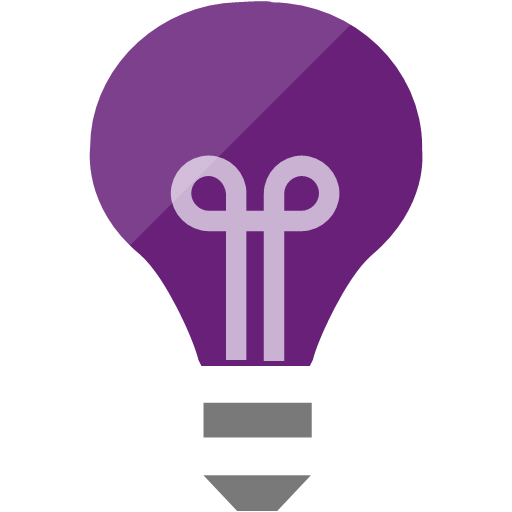 HTTP
requests
Azure Monitor
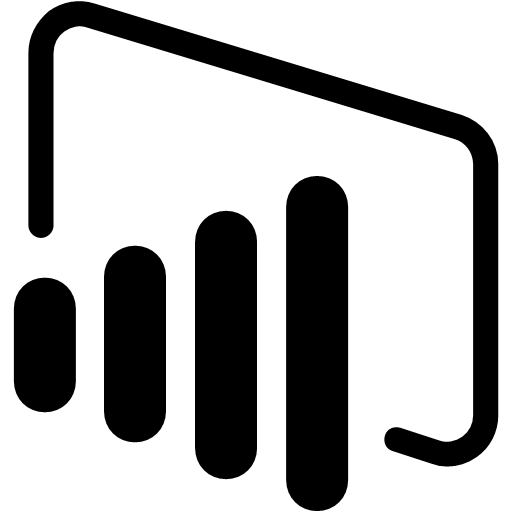 Power BI
Your Web
Service
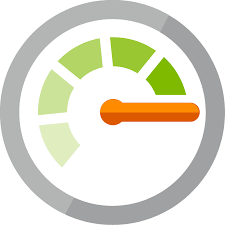 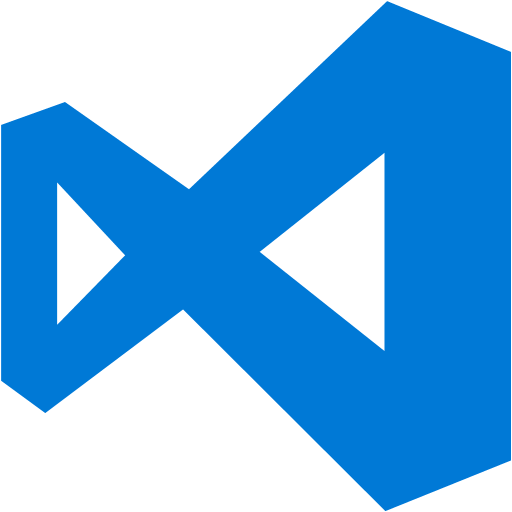 Visual Studio
Dependency Calls
AI
AI
AI
Rest API
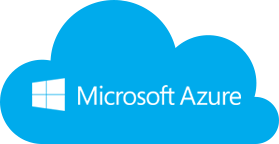 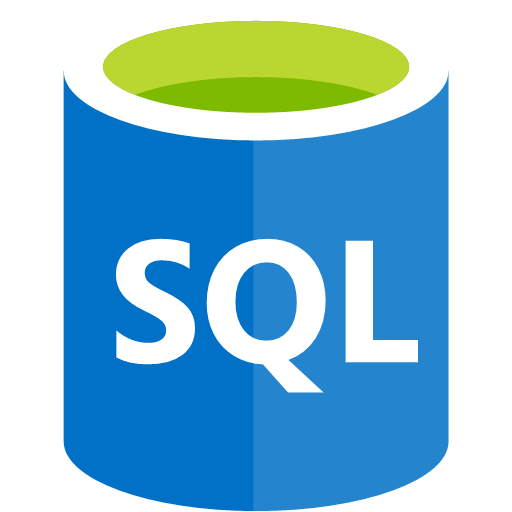 External
Services
Background
Services
Continuous
export
https://docs.microsoft.com/en-us/azure/azure-monitor/app/app-insights-overview
6
Static Website Hosting
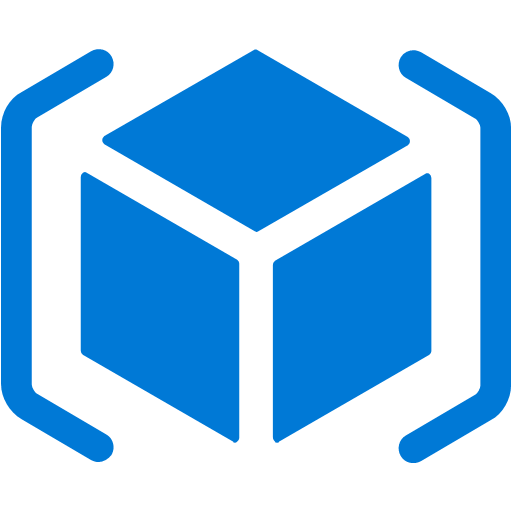 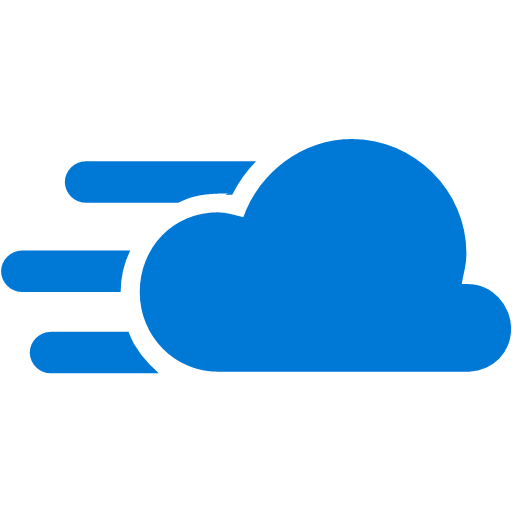 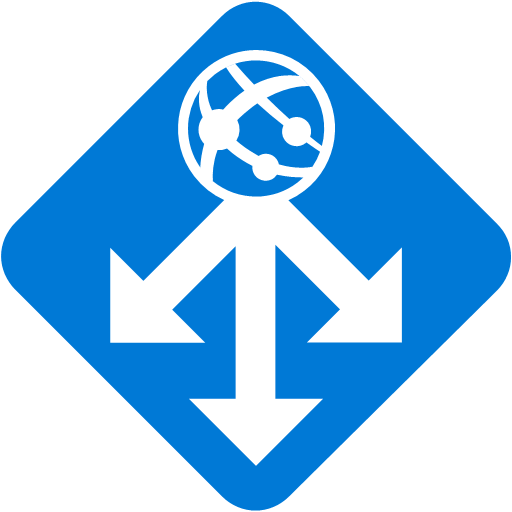 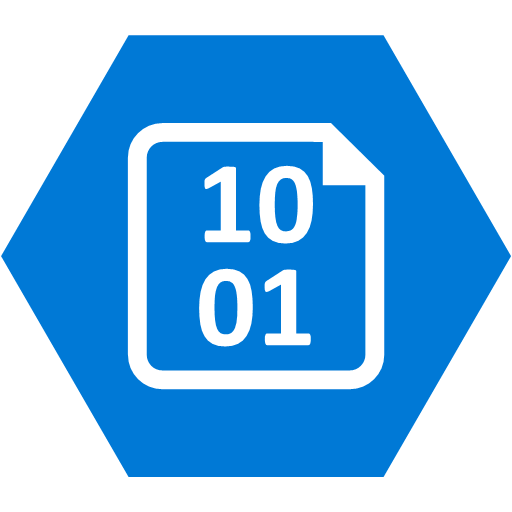 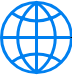 HTTP 80
HTTPS/HTTP
80/443
Azure
Content Delivery
Network
Azure
Storage Account with
Static Website Hosting
Support
Azure
Application Gateway
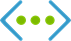 Virtual Network
Resource Group
https://medium.com/@emin.askerov/static-website-hosting-in-azure-storage-with-custom-domain-and-ssl-support-using-azure-application-b17f95c6764c
7
MS Ignite Sept. 2018 - Azure Firewall - BRK4029 - Azure Firewall and Best Practices
L3-L7 Connectivity Policies
NAT, Network and Application traffic filtering rules allows Inbound/Outbound access
Spoke 1
Central VNet
Spoke 2
Azure Firewall
Spoke VNets
Azure to On-Prem traffic filtering
Traffic is denied by default
8
On-Premises
Web App Firewall - BRK4029 - Azure Firewall and Best Practices
AppGateway
Valid request
XSS attack
Site 1
Site 2
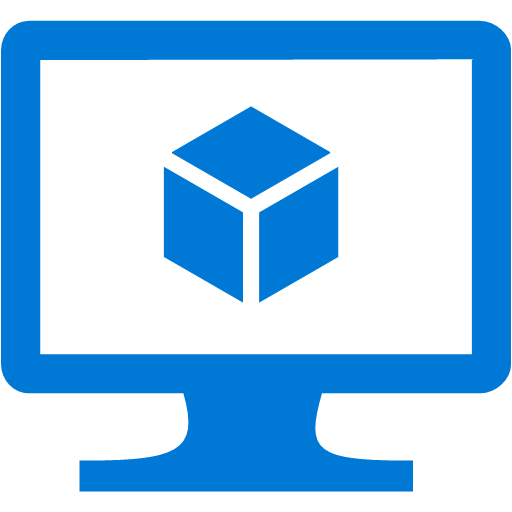 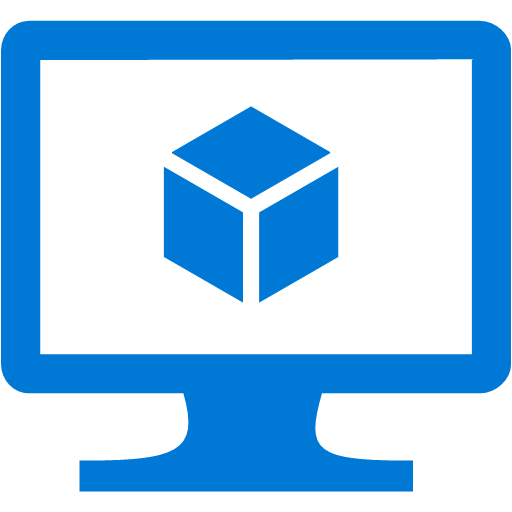 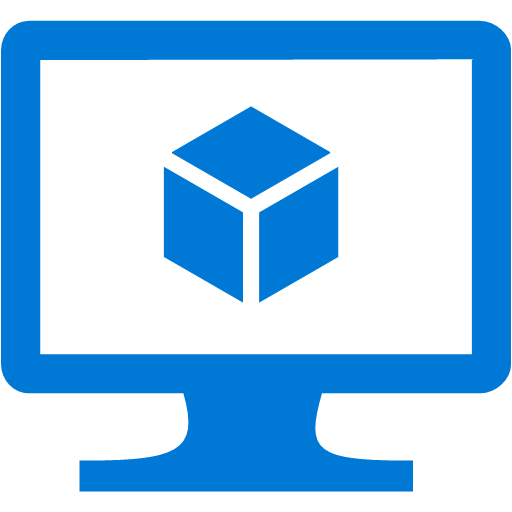 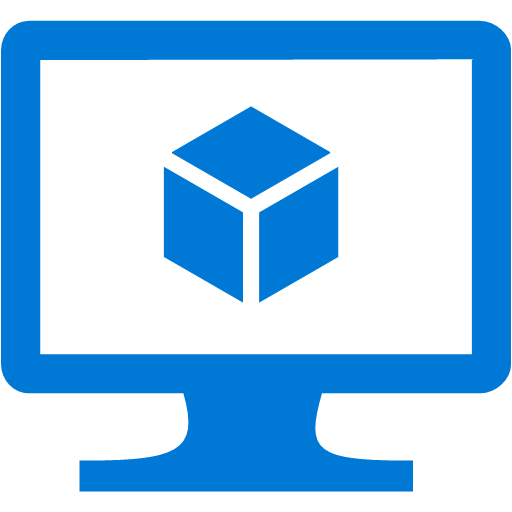 WAF
Valid request
Valid request
SQL injection
L7 LB
9
Security Management With Azure Services - BRK2021 - Azure security & management
1
1
Identity & Access Management
Encryption
Network Security (SDN)
Threat Protection
Security Management
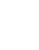 Azure Security Center
VNET, VPN, NSG
Encryption 
(Disks, Storage, SQL)
Azure Active Directory
Azure Key Vault
Application Gateway
(WAF), Azure Firewall
Microsoft Antimalware
 for Azure
Azure Monitor
Multi-Factor 
Authentication
Confidential 
Computing
DDoS Protection
 Standard
Role Based Access Control
Azure Active Directory
(Identity Protection)
ExpressRoute
+ Partner Solutions
10